Итоговое сочинение(2018-2019 учебный год)
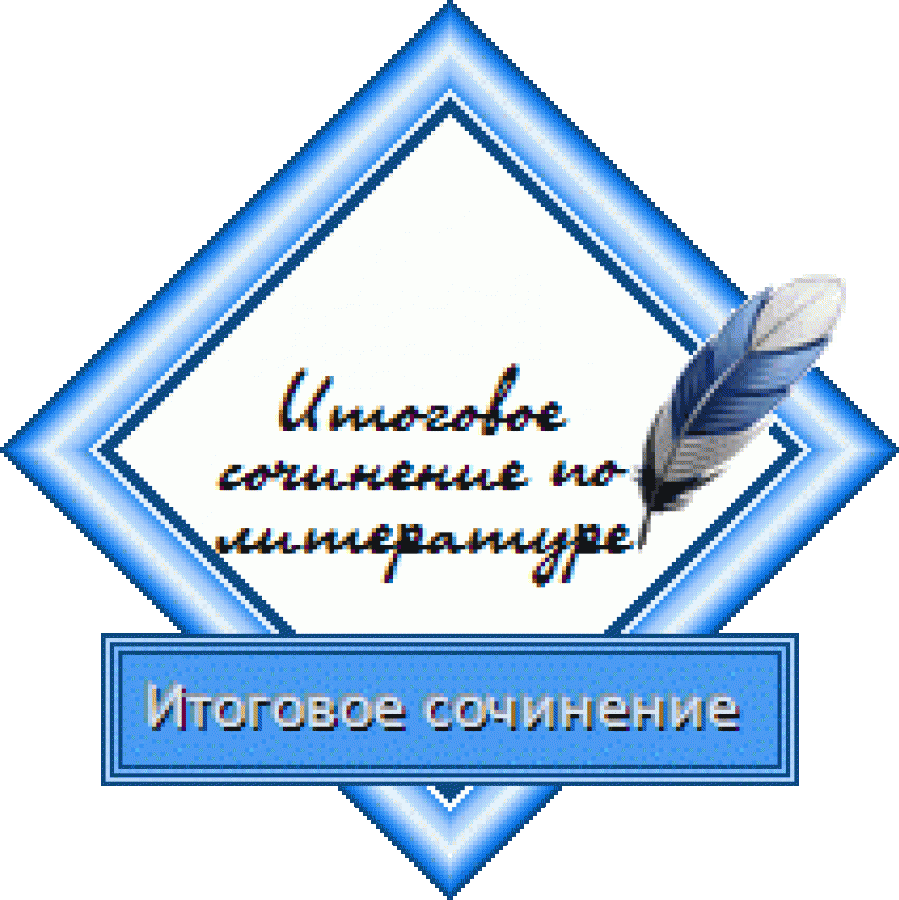 НОВОЕ В СОЧИНЕНИИ (ИЗЛОЖЕНИИ) В 18/19 уч.г.
Сроки проведения
МАЙ 2019
ДЕКАБРЬ 2018
ФЕВРАЛЬ 2019
5
6
8
выпускники прошлых лет

 лица, обучающиеся по образовательным программам среднего профессионального образования

 лица, получающие среднее общее образование в иностранных образовательных организациях

лица, допущенные к ГИА в предыдущие годы
самостоятельно выбирают сроки написания итогового сочинения и указывают в заявлении выбранную дату
Продолжительность
Повторный допуск
обучающиеся, получившие по итоговому сочинению (изложению) неудовлетворительный результат («незачет»), обучающиеся, удаленные с итогового сочинения (изложения) за нарушение требований, обучающиеся и лица, не явившиеся на итоговое сочинение (изложение) по уважительным причинам (болезнь или иные обстоятельства, подтвержденные документально), обучающиеся и лица, не завершившие написание итогового сочинения (изложения) по уважительным причинам (болезнь или иные обстоятельства, подтвержденные документально)
обучающиеся, 
выпускники прошлых лет, 
обучающиеся по образовательным программам среднего профессионального образования,
 лица, получающие среднее общее образование в иностранных образовательных организациях, 
лица, допущенные к ГИА в предыдущие годы
не более двух раз
Министр просвещения РФ О.Ю. Васильева объявила пять направлений тем итогового сочинения на 2018/19 учебный год
Отцы и дети
Мечта и реальность
Месть и великодушие
Искусство и ремесло
Доброта и жестокость
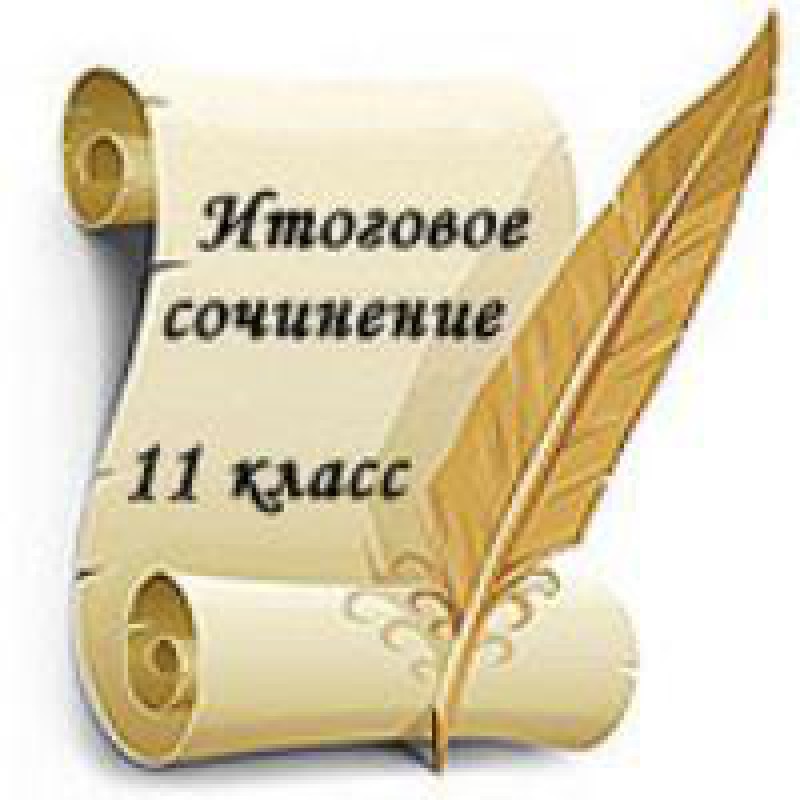 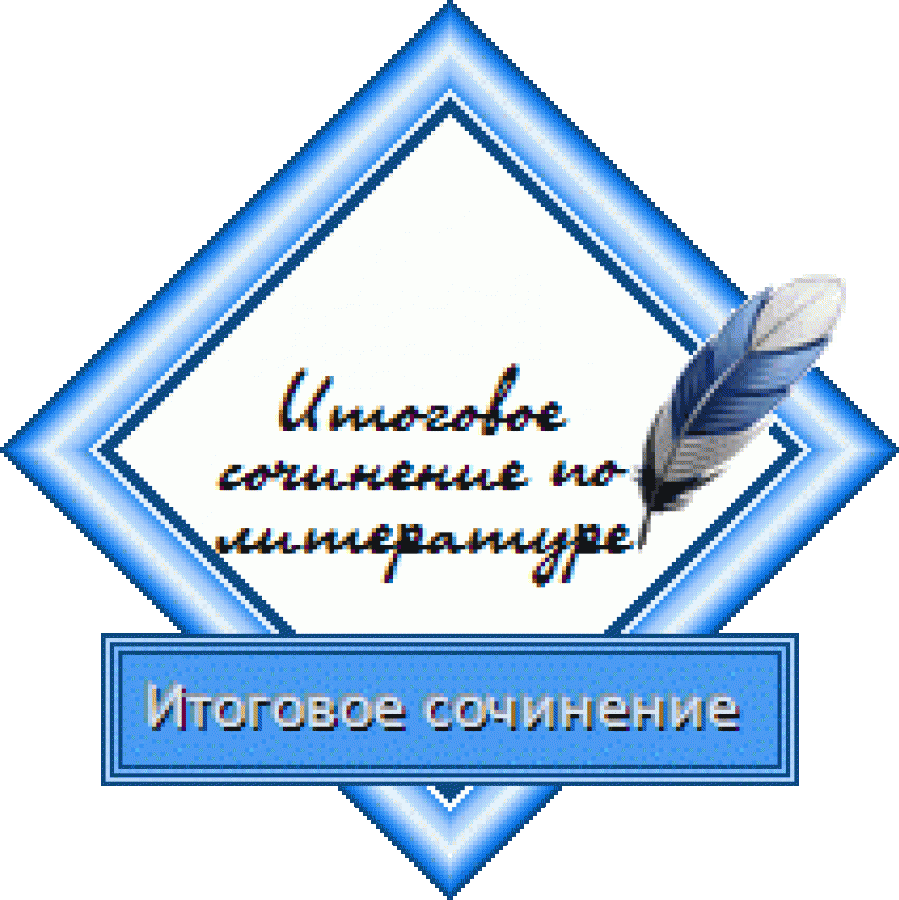 Отцы и дети
Данное направление обращено к вечной проблеме человеческого бытия, связанной с неизбежностью смены поколений, гармоничными и дисгармоничными взаимоотношениями «отцов» и «детей».Эта тема затронута во многих произведениях литературы, где рассматриваются различные типы взаимодействия между представителями разных поколений (от конфликтного противостояния до взаимопонимания и преемственности) и выявляются причины противоборства между ними, а также пути их духовного сближения.
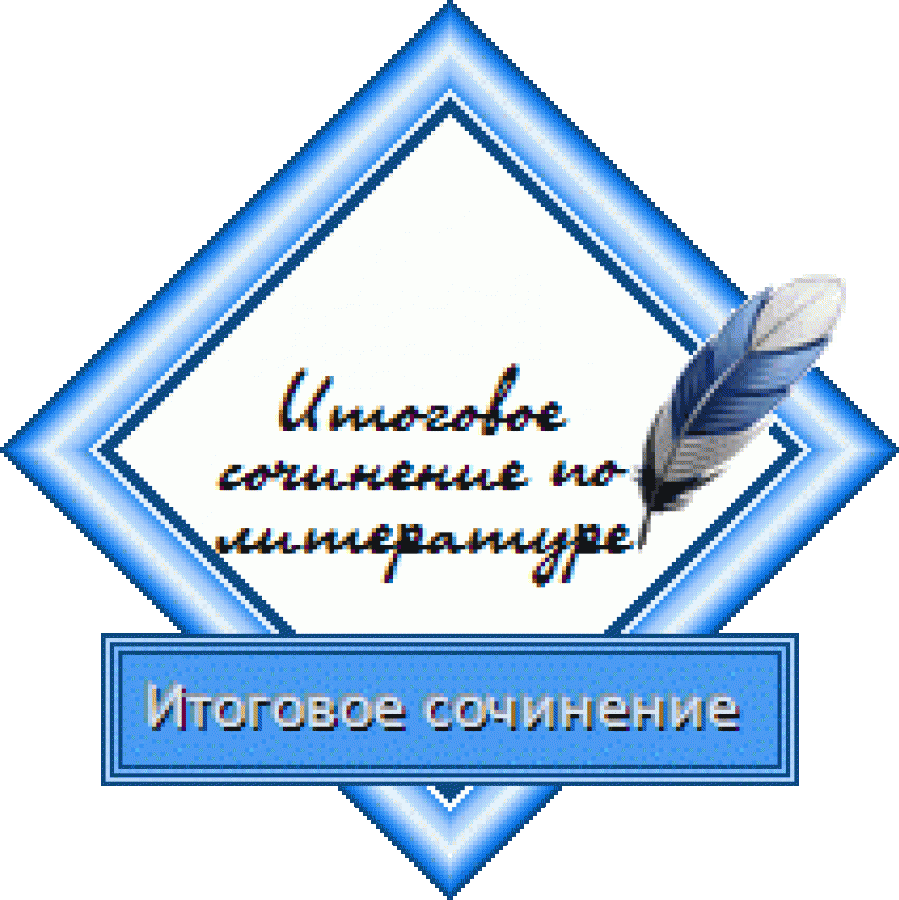 Примерные темы
1.Почему возникает дисгармония в отношениях между родителями и детьми? 2.Когда родителям стоит поучиться у своих детей? 3. Согласны ли вы с высказыванием А. С. Пушкина: «Неуважение к предкам есть первый признак безнравственности»? 4. Как вы думаете, вечен ли конфликт поколений? 5. Быть похожим на родителей - это достоинство или недостаток? 6. Что значит преемственность поколений? 7. Как вы понимаете слова О. Уайльда: «Лучший способ воспитать хороших детей – это сделать их счастливыми»? 8. Как, по-вашему, возможна ли гармония в отношениях детей и родителей? 9. Согласны ли вы с мнением, что понимание – это улица с двусторонним движением? 10. Быть родителями - это счастье или обязанность? 11. Что такое «конфликт поколений»?
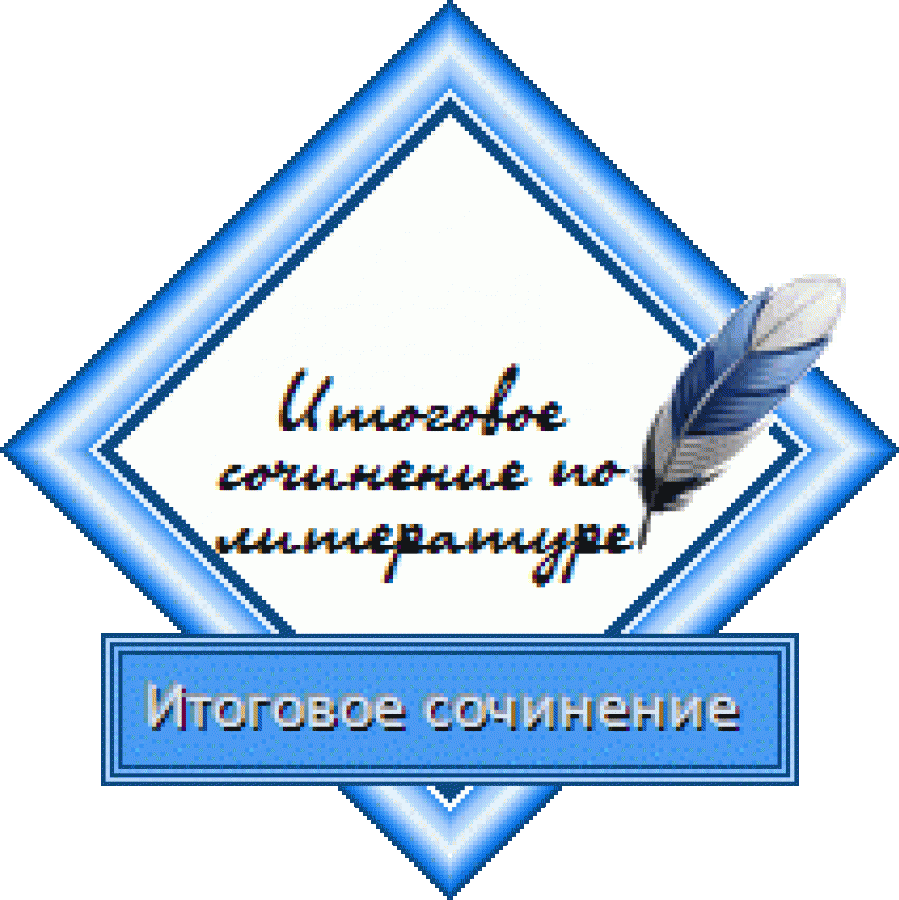 Мечта и реальность
Понятия «мечта» и «реальность» во многом противопоставлены и одновременно тесно связаны, они нацеливают на осмысление различных представлений о мире и смысле жизни, на раздумье о том, как реальность порождает мечту и как мечта человека поднимает его над обыденностью.В литературе немало героев, по-разному относящихся к мечте: одни воодушевлены благородными устремлениями и готовы их воплотить в жизнь, другие оказались в плену прекраснодушных мечтаний, третьи лишены высокой мечты и подчинены низменным целям.
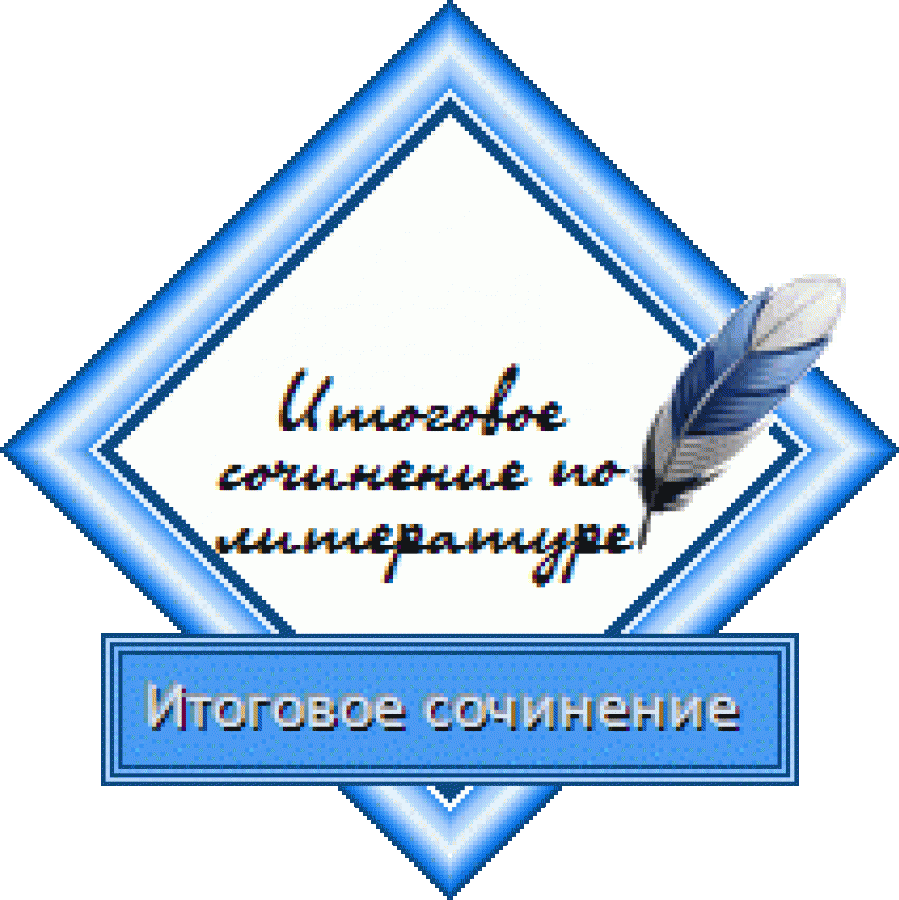 Примерные темы
1. Что означает «высокая мечта»? 2. Когда реальность разрушает мечту? 3. Как вы понимаете высказывание А.Н. Крылова: «Мечтой тоже надо управлять, а то ее, как корабль без руля, занесет бог весть куда»? 4. Почему не все мечты сбываются? 5. В чем суть противоречия между мечтой и реальностью? 6. Согласны ли вы с утверждением, что «человек без мечты, как птица без крыльев»? 7. Когда мечта превращается в цель? 8. Можно ли убежать от реальности? 9. Что такое, по-вашему, «заветная мечта»? 10. Как вы понимаете выражение «жестокая реальность»? 11. Мечтатель – это фантазер или глупец?
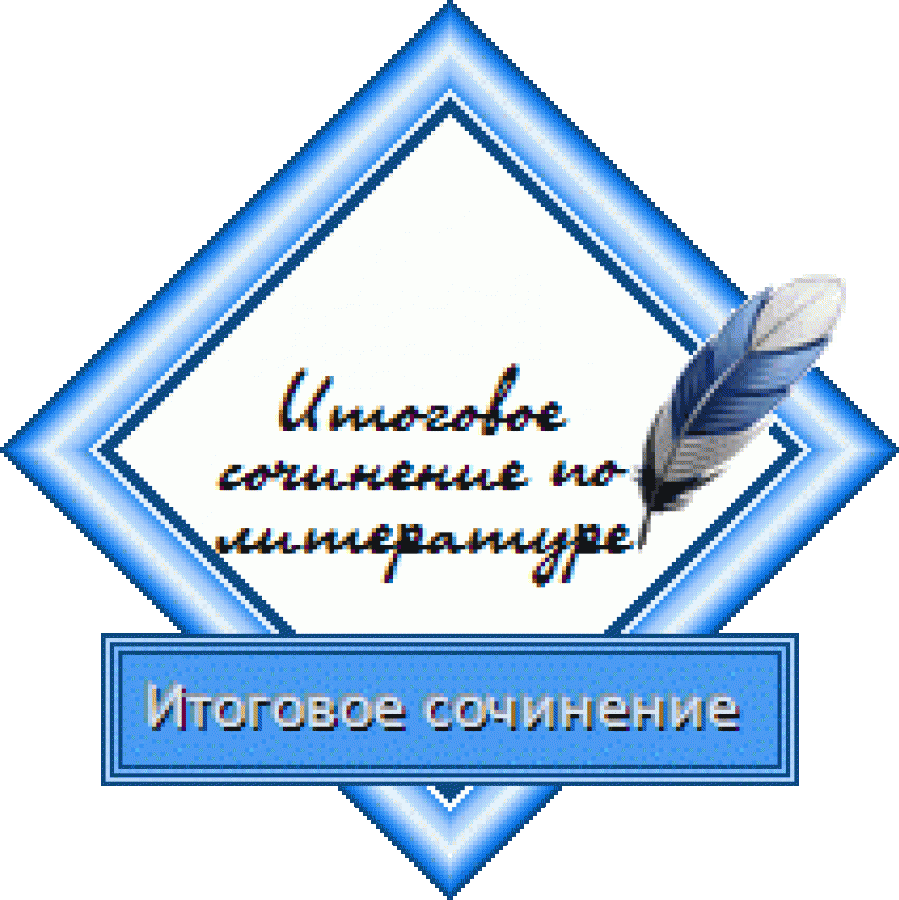 Месть и великодушие
В рамках данного направления можно рассуждать о диаметрально противоположных проявлениях человеческой натуры, связанных с представлениями о добре и зле, милосердии и жестокости, миролюбии и агрессии.Понятия «месть» и «великодушие» часто оказываются в центре внимания писателей, которые исследуют реакции человека на жизненные вызовы, на поступки других людей, анализируют поведение героев в ситуации нравственного выбора как в личностном, так и в социально-историческом плане.
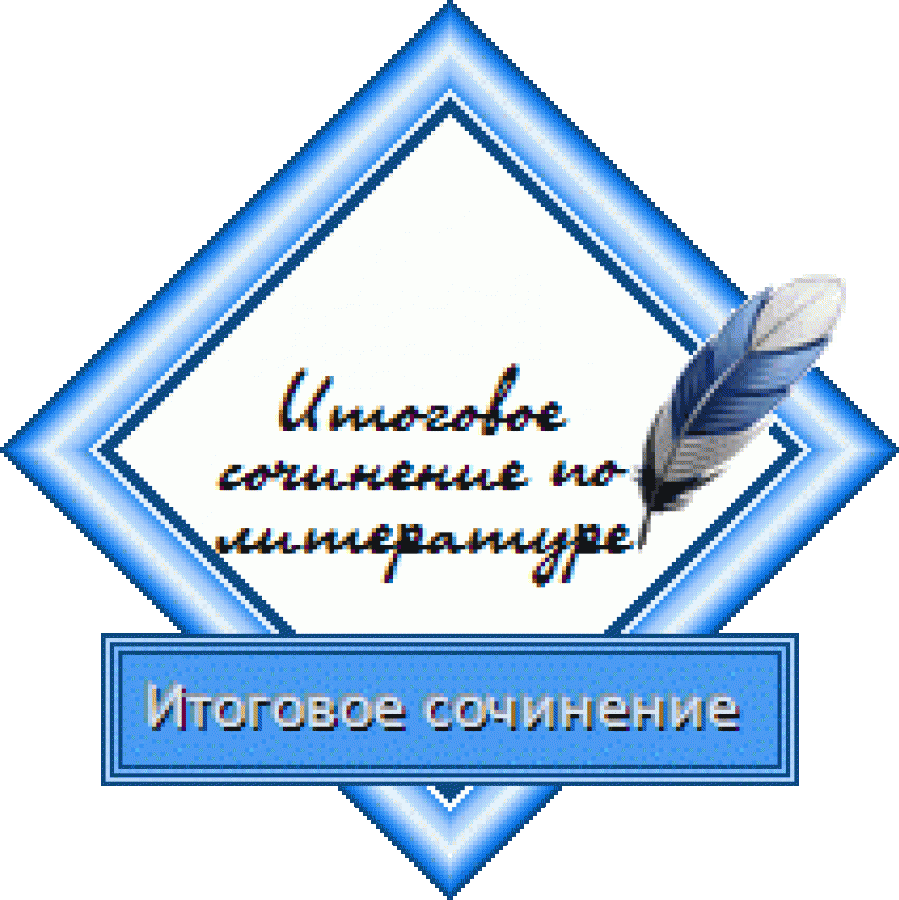 Примерные темы
1. Почему месть разрушает душу? 2. Согласны ли вы с мнением И. Фридмана: «Сладчайшая месть – это прощение»? 3. Какого человека можно назвать великодушным? 4. Какие качества присущи великодушному человеку? 5. Как вы понимаете выражение «сладкая месть»? 6. Великодушие – это сила или слабость? 7. Как вы понимаете высказывание Ж. Вольфрома: «Справедливость всегда приправлена щепоткой мести»? 8. Что общего между великодушием и состраданием? 9. Как соотносятся понятия «месть» и «закон»? 10. Как, по-вашему, месть – это проявление трусости или мужества? 11. Когда нужно отказаться от мести?
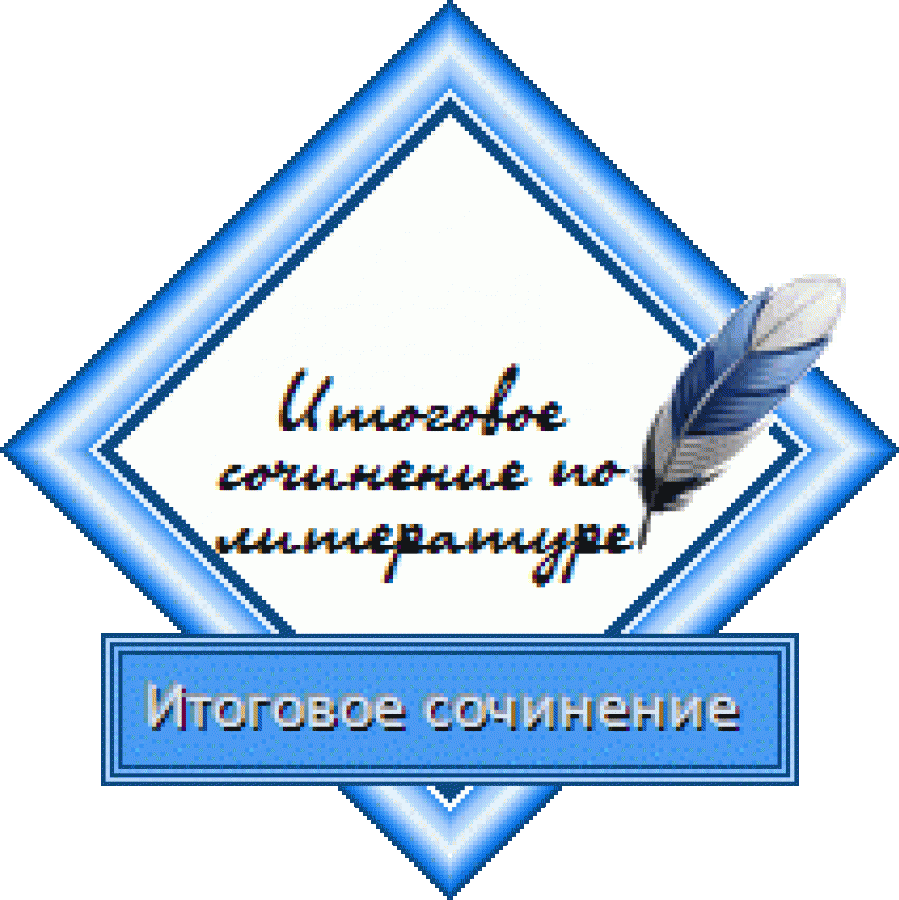 Искусство и ремесло
Темы данного направления актуализируют представления выпускников о предназначении произведений искусства и мере таланта их создателей, дают возможность поразмышлять о миссии художника и его роли в обществе, о том, где заканчивается ремесло и начинается искусство.Литература постоянно обращается к осмыслению феномена творчества, изображению созидательного труда, помогает раскрыть внутренний мир персонажа через его отношение к искусству и ремеслу.
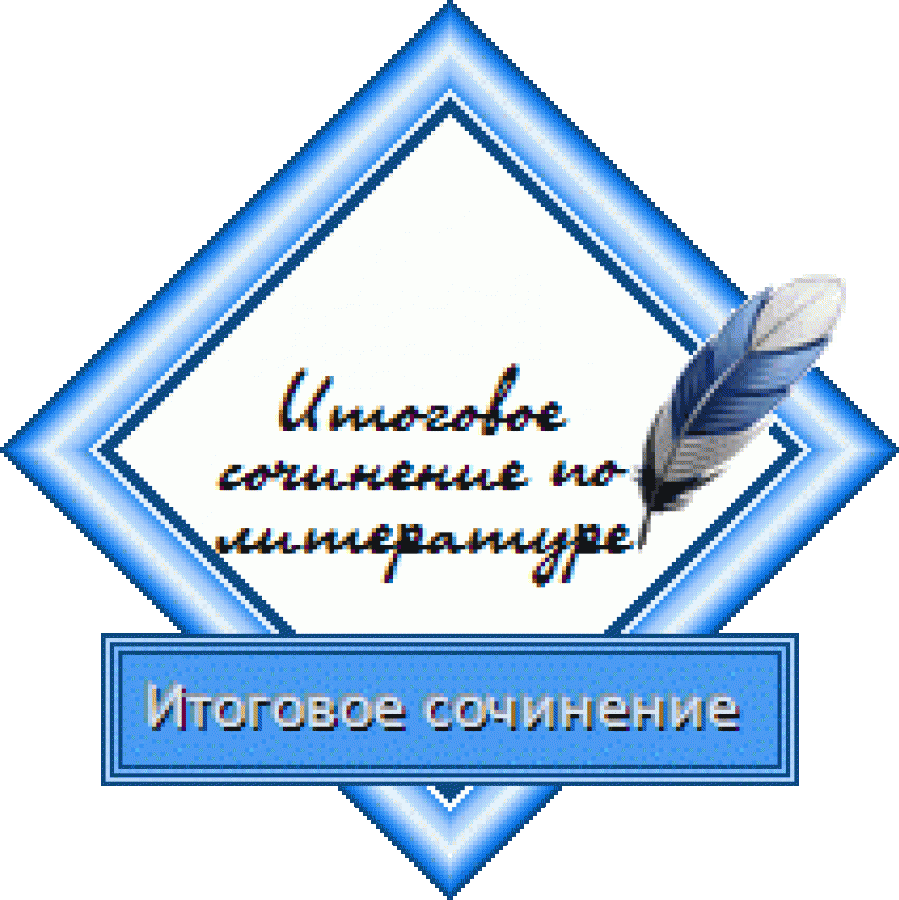 Примерные темы
1. Что можно считать подлинным искусством? 2. В чем, по-вашему, состоит конечная цель искусства? 3. В чем разница между ремеслом и искусством? 4. Может ли ремесленник стать художником? 5. Как вы понимаете высказыванием Г. Гебелля: «Искусство – это совесть человечества»? 6. Могут ли способности превратиться в талант? 7. Кто такой талантливый человек? 8. Ремесленник – это мастер своего дела или халтурщик? 9. Согласны ли вы с высказыванием П. Казальса: «Мастерство еще не делает художником»? 10. Какова роль искусства в развитии человечества? 11. Чем настоящее искусство привлекает человека?
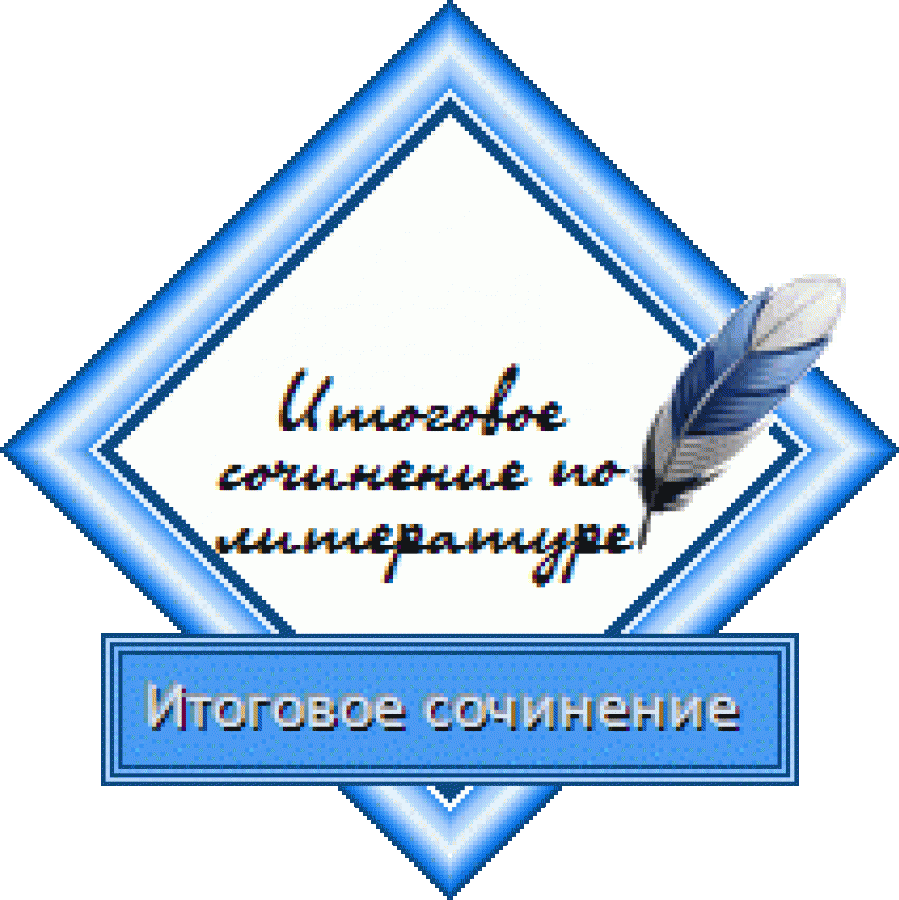 Доброта и жестокость
Данное направление нацеливает выпускников на раздумье о нравственных основах отношения к человеку и всему живому, позволяет размышлять, с одной стороны, о гуманистическом стремлении ценить и беречь жизнь, с другой – об антигуманном желании причинять страдание и боль другим и даже самому себе.Понятия «доброта» и «жестокость» принадлежат к «вечным» категориям, во многих произведениях литературы показаны персонажи, тяготеющие к одному из этих полюсов или проходящие путь нравственного перерождения .
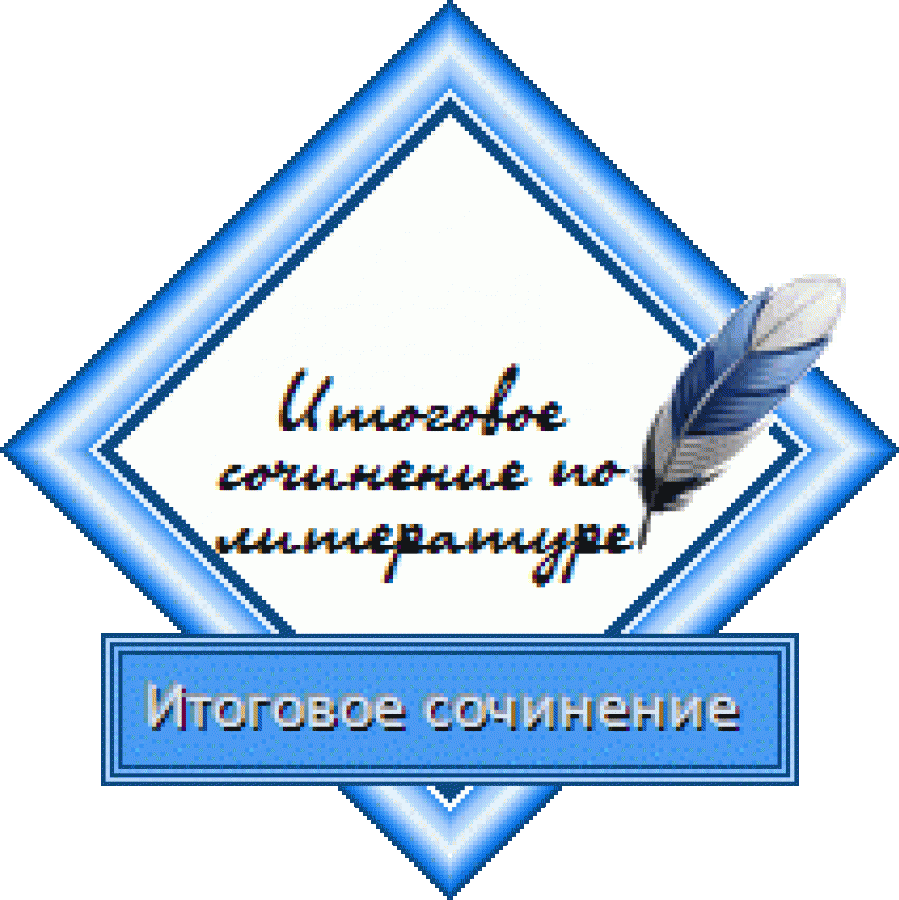 Примерные темы
1. Какими качествами обладает добрый человек? 2. Можно ли оправдать жестокость? 3. Согласны ли вы с мнением Г. Гейне, что «Доброта лучше красоты»? 4. Доброта – это проявление силы или слабости? 5. Как вы понимаете высказывание М. Монтеня: «Трусость – мать жестокости»? 6. Может ли доброта причинить вред человеку? 7. Почему в народе говорят: «Добро должно быть с кулаками»? 8. Кого можно назвать жестоким? 9. В чем, по-вашему, могут быть причины проявления жестокости? 10. Нужно ли бороться с жестокостью? 11. Что может сделать человека добрее?
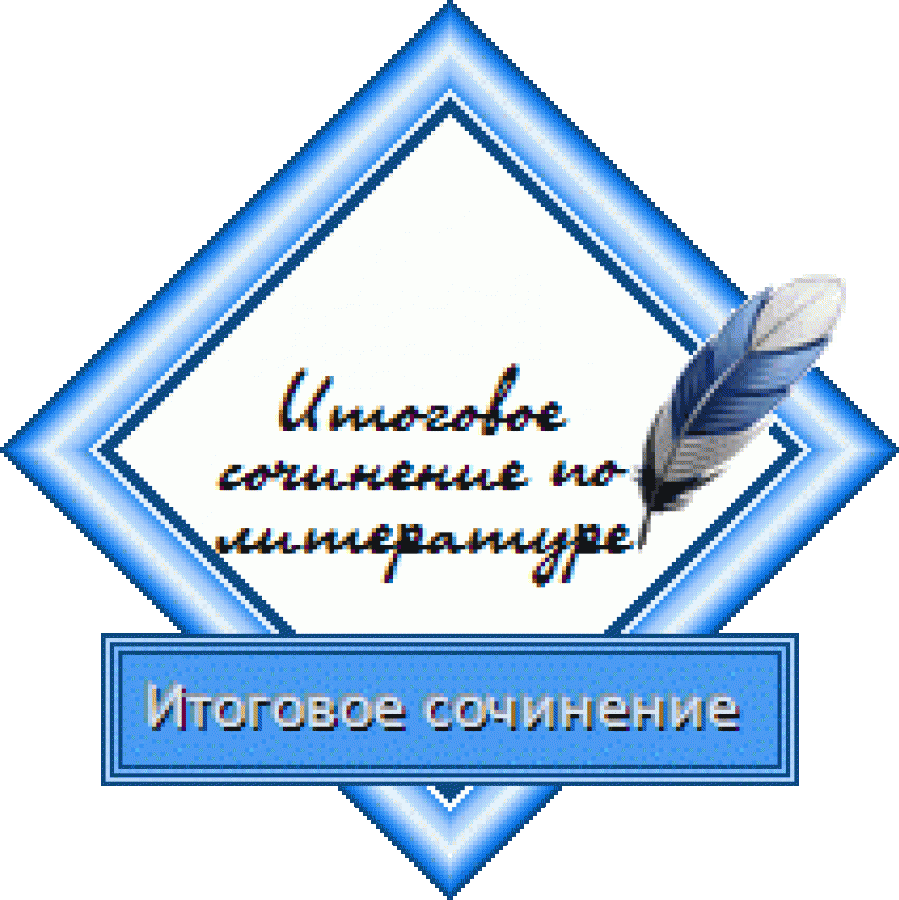 Результатом итогового сочинения является «зачёт» или «незачёт». К сдаче ЕГЭ допускаются только выпускники, получившие «зачёт». ● Рекомендуемый объём сочинения – 350 слов. Если в сочинении менее 250 слов (в подсчёт включаются все слова, в том числе служебные), то ставится незачёт. Максимальное количество слов не устанавливается. ● Время написания сочинения – 3 часа 55 минут. ● Выпускнику разрешается пользоваться орфографическим словарём, который выдадут в аудитории. ● Итоговое сочинение может учитываться при приёме абитуриентов. В этом случае вузы сами оценят сочинение в баллах. Максимально можно получить 10 баллов, которые прибавятся к баллам ЕГЭ. ● Темы сочинений объявят выпускникам в день написания сочинения в 9.45 (за 15 минут до начала работы). В это же время темы будут опубликованы на открытых информационных ресурсах (ege.edu.ru, fipi.ru).
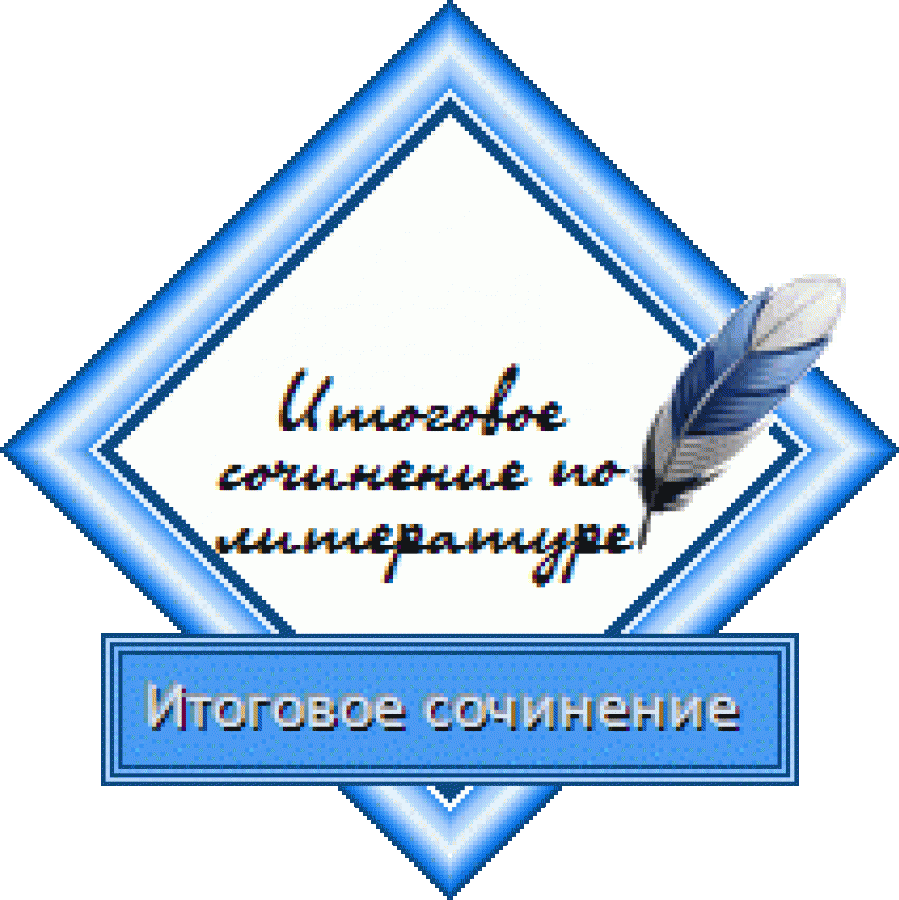 КРИТЕРИЙ №1 «СООТВЕТСТВИЕ ТЕМЕ» Данный критерий нацеливает на проверку содержания сочинения. Участник должен рассуждать на предложенную тему, выбрав путь её раскрытия (например, отвечает на вопрос, поставленный в теме, или размышляет над предложенной проблемой и т.п.). «Незачёт» ставится только в случае, если сочинение не соответствует теме или в нём не прослеживается конкретной цели высказывания, то есть коммуникативного замысла. Во всех остальных случаях выставляется «зачёт».
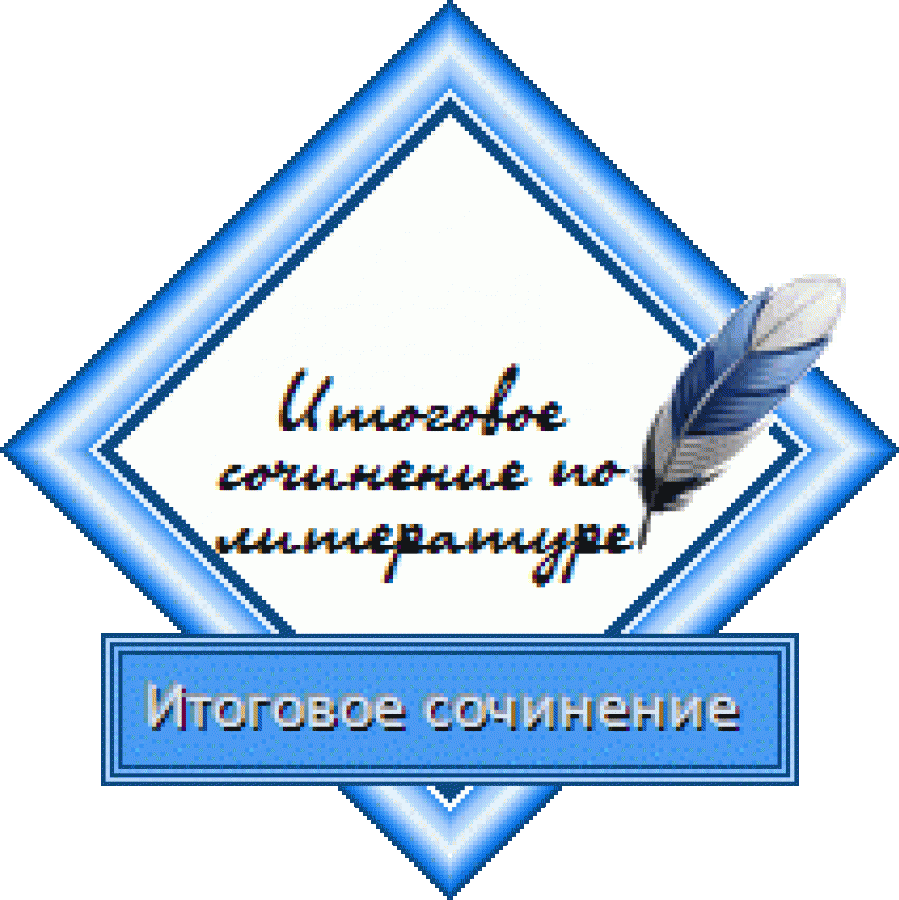 КРИТЕРИЙ №2 «АРГУМЕНТАЦИЯ. ПРИВЛЕЧЕНИЕ ЛИТЕРАТУРНОГО МАТЕРИАЛА» 
Данный критерий нацеливает на проверку умения использовать литературный материал (художественные произведения, дневники, мемуары, публицистику, произведения устного народного творчества (за исключением малых жанров), другие литературные источники) для аргументации своей позиции. Участник должен строить рассуждение, привлекая для аргументации не менее одного произведения отечественной или мировой литературы, избирая свой путь использования литературного материала; при этом он может показать разный уровень осмысления художественного текста: от элементов смыслового анализа (например, тематика, проблематика, сюжет, характеры и т.п.) до комплексного анализа произведения в единстве формы и содержания и его интерпретации в аспекте выбранной темы. «Незачёт» ставится при условии, если сочинение написано без привлечения литературного материала или в нём существенно искажено содержание произведения, или литературные произведения лишь упоминаются в работе, не становясь опорой для аргументации. Во всех остальных случаях выставляется «зачёт».
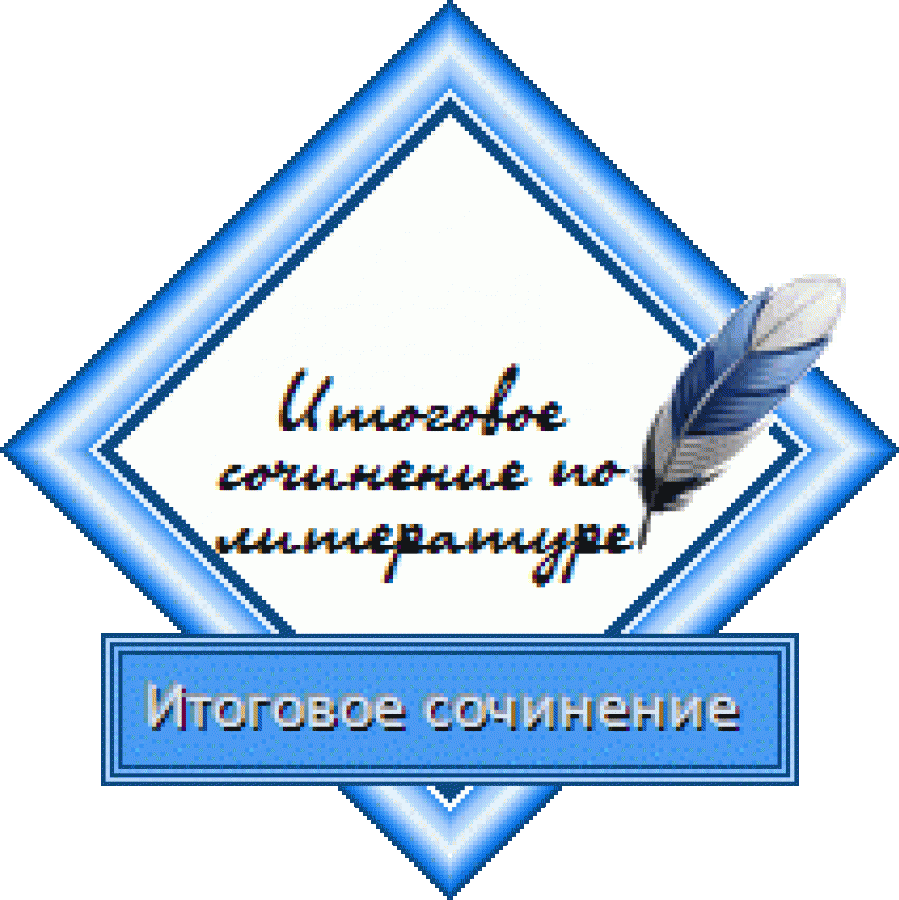 КРИТЕРИЙ №3 «КОМПОЗИЦИЯ И ЛОГИКА РАССУЖДЕНИЯ» Данный критерий нацеливает на проверку умения логично выстраивать рассуждение на предложенную тему. Участник должен выдерживать соотношение между тезисом и доказательствами. «Незачёт» ставится при условии, если грубые логические нарушения мешают пониманию смысла сказанного или отсутствует тезисно-доказательная часть. Во всех остальных случаях выставляется «зачёт».
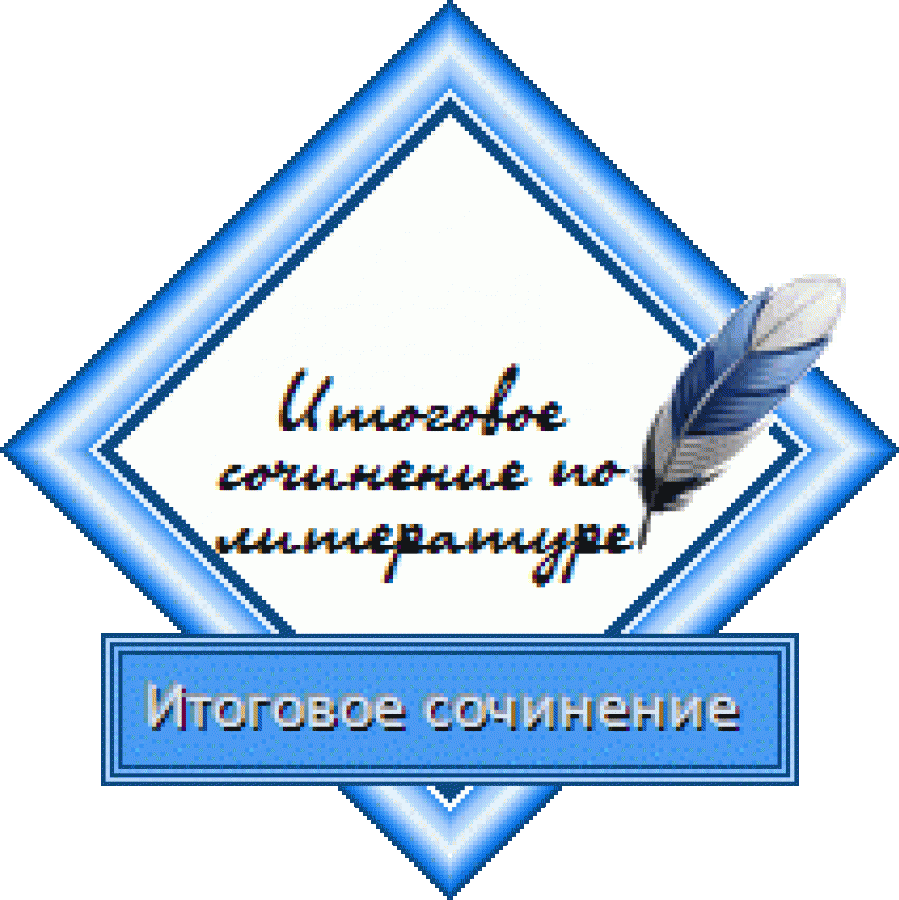 КРИТЕРИЙ №4 «КАЧЕСТВО ПИСЬМЕННОЙ РЕЧИ» Данный критерий нацеливает на проверку речевого оформления текста сочинения. Участник должен точно выражать мысли, используя разнообразную лексику и различные грамматические конструкции, при необходимости уместно употреблять термины. «Незачёт» ставится при условии, если низкое качество речи (в том числе речевые ошибки) существенно затрудняет понимание смысла сочинения. Во всех остальных случаях выставляется «зачёт».
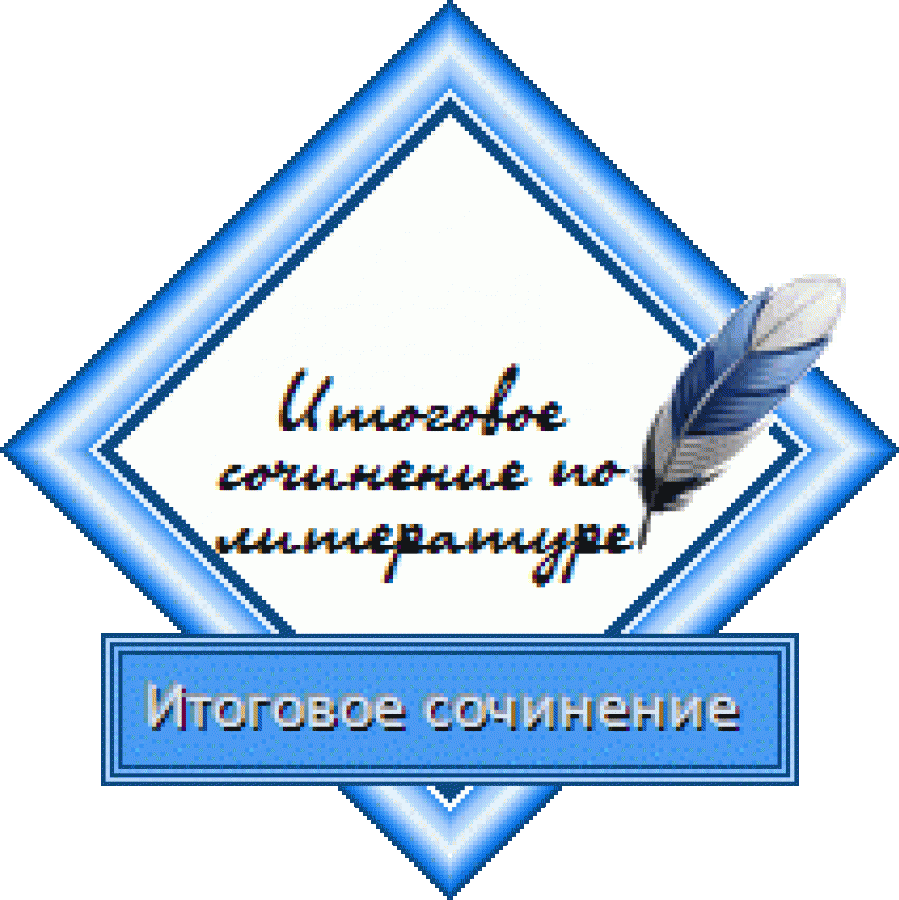 КРИТЕРИЙ №5 «ГРАМОТНОСТЬ» 
Данный критерий позволяет оценить грамотность выпускника. «Незачёт» ставится при условии, если на 100 слов приходится в сумме более пяти ошибок: грамматических, орфографических, пунктуационных.
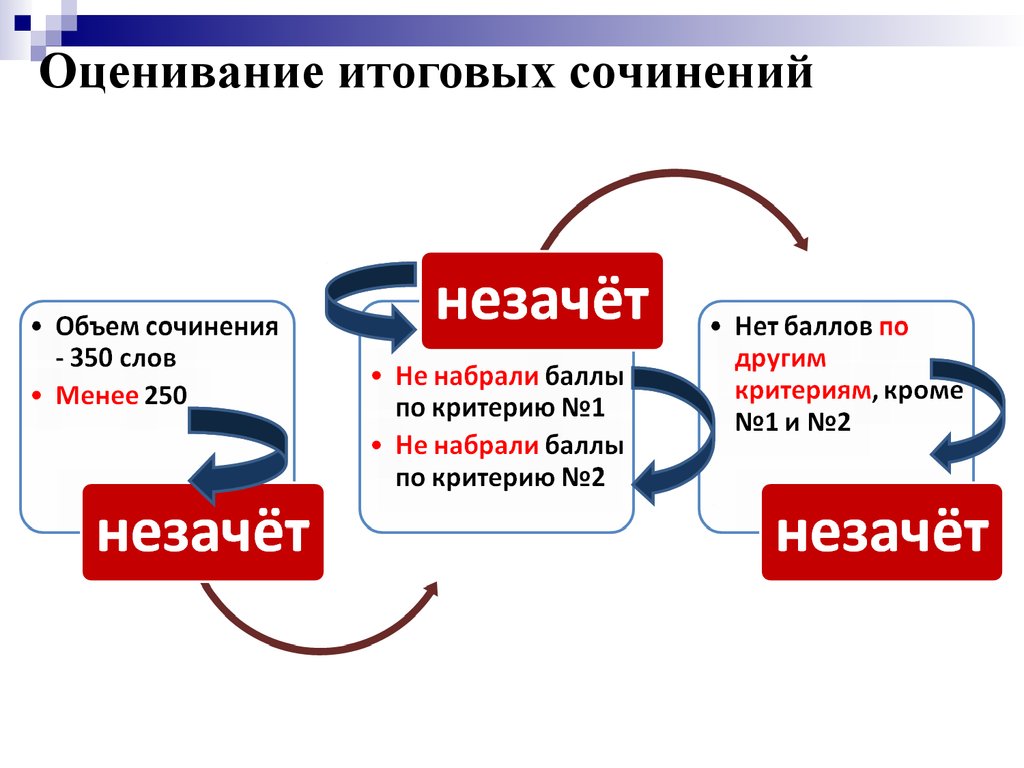 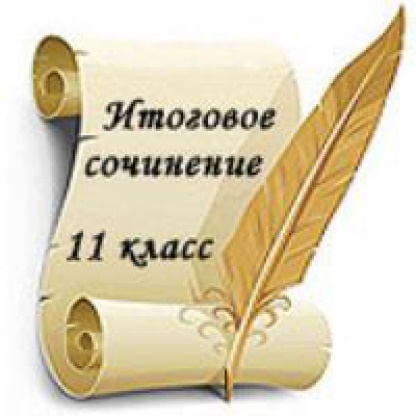 Итоговое сочинение оценивается зачётом, если: ● Получен «зачёт» по Критерию №1. ● Получен «зачёт» по Критерию №2. ● Получен «зачёт» по одному из Критериев №3-5. ● В сочинении не менее 250 слов. ● Сочинение не списано.
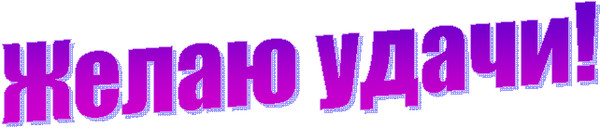 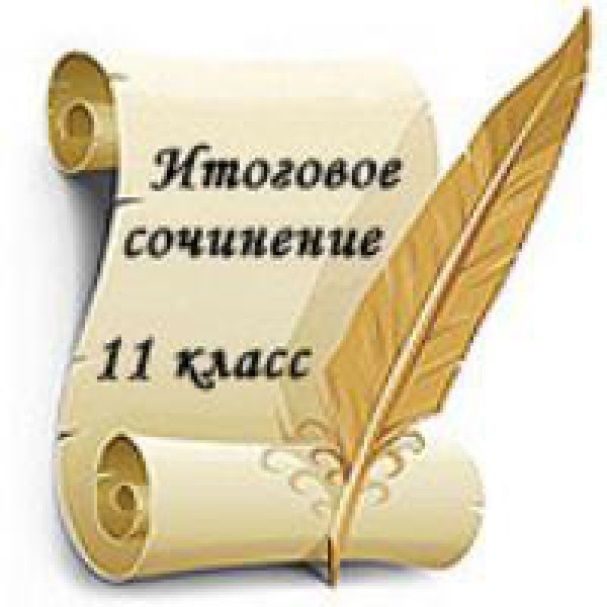